বানিয়াচংঅনলাইন স্কুলের পক্ষ থেকে
¯^vMZg
সবাইকে
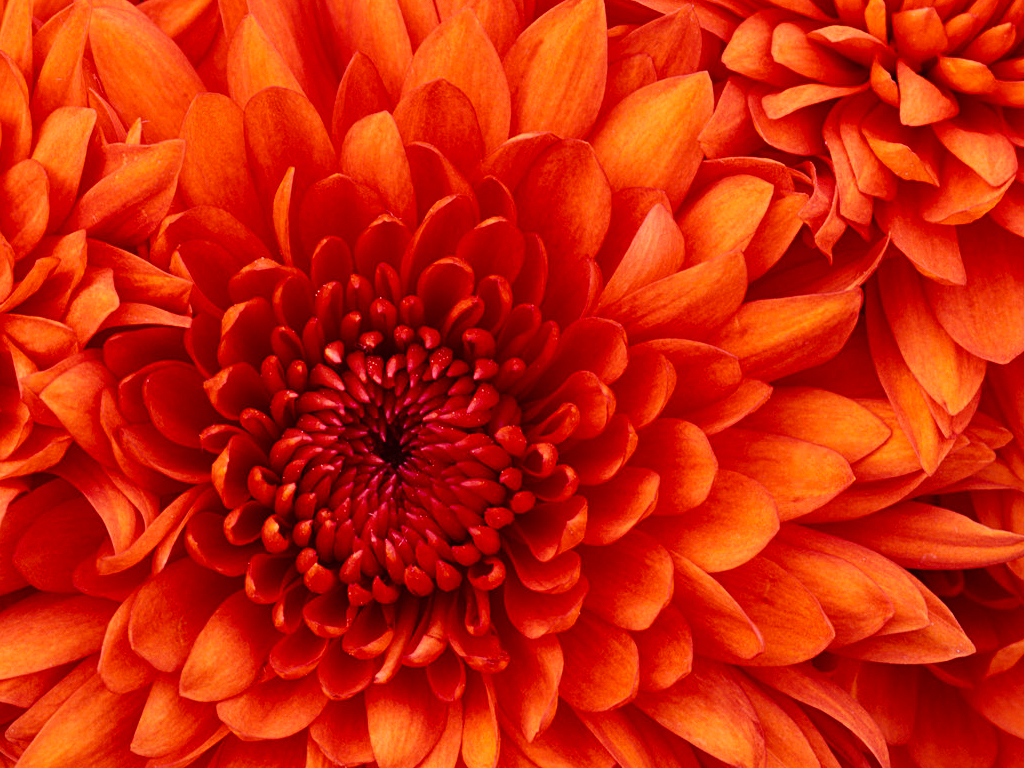 শিক্ষক পরিচিতি
মোঃ ইছহাক আহমদ
সিনিয়র শিক্ষক
হিয়ালা উচ্চ বিদ্যালয়
বানিয়াচং, হবিগঞ্জ
মোবাইল  ঃ01718602626
cvV-cwiwPwZ
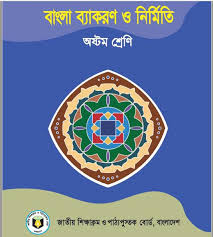 ‡kÖYxt Aóg
evsjv wØZxq cÎ
Z…Zxq cwi‡”Q`
mwÜ ce©Ñ01
wkLb dj
সন্ধি কি জানতে পারবে । 
      সন্ধির প্রকারভেদ জানতে পারবে ।
      স্বরসন্ধি ও ব্যঞ্জনসন্ধি সম্পর্কে বিস্তারিত
      জানতে পারবে ।
mwÜt
সন্ধিঃপাশাপাশি অবস্থিত দুটো ধ্বনির মিলনের ফলে যদি এক ধ্বনি সৃষ্টি হয় , তাকে সন্ধি বলে।
যেমনঃ বিদ্যা +আলয় =বিদ্যালয়
সন্ধিতে ধ্বনির চার ধরনের মিলন হয়ঃ
       উভয় ধ্বনি মিলে একটি ধ্বনি হয় । 
          একটি ধ্বনি বদলে যায়।
          একটি ধ্বনি লোপ পায়।
        উভয় ধ্বনি বদলে নতুন ধ্বনির সৃষ্টি হয়।
D`vniY Ñ †hgb t
উভয় ধ্বনি মিলে একটি ধ্বনি হয় । 
         যথা + ইচ্ছা = যথেচ্ছা           h_v +A_© = h_v_© 

          একটি ধ্বনি বদলে যায়।
         দুঃ + বার = দুর্বার                  cybt + Avq = cybivq

           একটি ধ্বনি লোপ পায়।
         বিদ্যা + আলয় = বিদ্যালয়           wng + Avjq = wngvjq

           উভয় ধ্বনি বদলে নতুন ধ্বনির সৃষ্টি হয়।
        উৎ + শ্বাস = উচ্ছ্বাস                  Dr + jvm = Djøvm
1
2
1
2
2
1
1
2
mwÜ‡K  `yB fvMKiv  nq
evsjv  k‡ãi mwÜ   Zrmg k‡ãi mwÜ
Zrmg k‡ãi mwÜ wZb cÖKvi
evsjv mwÜ `yB cÖKvi
¯^imwÜ
¯^imwÜ
e¨ÄbmwÜ
e¨ÄbmwÜ
wemM©mwÜ
¯^imwÜ t
¯^iaŸwbi m‡½ ¯^iaŸwbi wgj‡b †h mwÜ nq Zv‡K ¯^imwÜ e‡j|
‡hgbÑ
          †mvbv + Avwj = †mvbvwj
              মিথ্যা + উক = মিথ্যুক 
              হিম + আলয় =হিমালয়
স্বরসন্ধিতে দুটি স্বরের একটি লোপ হয় ।  ‡hgbÑ
অ + এ = এ (অ লোপ ) যেমনঃ শত + এক = শতেক । 
 আ +আ =আ (একটি আ লোপ) যেমনঃ রূপা + আলি =রূপালি। 
  আ + উ = উ ( আ লোপ ) যেমনঃ মিথ্যা + উক = মিথ্যুক ।
   ই + এ = ই ( এ লোপ ) যেমনঃ কুড়ি + এক =কুড়িক ।
ব্যঞ্জনসন্ধিঃ
স্বরধ্বনির সঙ্গে ব্যÄনধ্বনির কিংবা ব্যÄধ্বনির সঙ্গে ব্যÄনধ্বনি মিলিত হয়ে যে সন্ধি হয় , তাকে ব্যÄনসন্ধি বলে। যেমনঃ
দিক + অন্ত = দিগন্ত  ( ক + অ = গ ) 
    উৎ + লাস = উল্লাস  ( ত + ল = ল্ল ) 
    পরি + ছদ = পরিচ্ছদ ( ই + ছ = চ্ছ
১। স্বরধ্বনির পরে ব্যঞ্জনধ্বনি এলে স্বরধ্বনিটি লুপ্ত হয় । যেমনঃ কাঁচা + কলা = কাঁচকলা ।

২। হলন্ত র ধ্বনির পরে অন্য ব্যঞ্জন ধ্বনি থাকলে র লুপ্ত হয়ে পরবর্তী ধ্বনি দিত্ব হয় । যেমনঃ আর + না = আন্না ।

৩। ‘প’ এর পরে ‘চ’ এবং ‘স’ এর পরে ‘ত’ এলে চ ও ত এর স্থলে শ হয় । যেমনঃ পাঁচ + শ = পাঁশশ।
g~j¨vqb
mwÜ A_© wK? mwÜ KZ cÖKvi I wK wK ej‡Z cvi‡e|
¯^imwÜ I e¨ÄbmwÜ KZ cÖKvi ej‡Z cvi‡e|
mwÜi MVb cÖYvjx  m¤ú‡K© aviYv AR©b Ki‡Z cvi‡e|
বাড়ির কাজ
নিচের শব্দগুলোর সন্ধি বিচ্ছেদ করঃ
 উল্লাস , দিগন্ত , সোনালি , পরিচ্ছদ , দুর্বার , যথেচ্ছা , বিদ্যালয়  , হিমালয় ।
ab¨ev`  mKj‡K